A new method of generating pasture input data for CLEM modelling
X. Zhang, J. Carter, G. Stone, B. Zhang, G. Fraser
QLD Department of Environment and Science
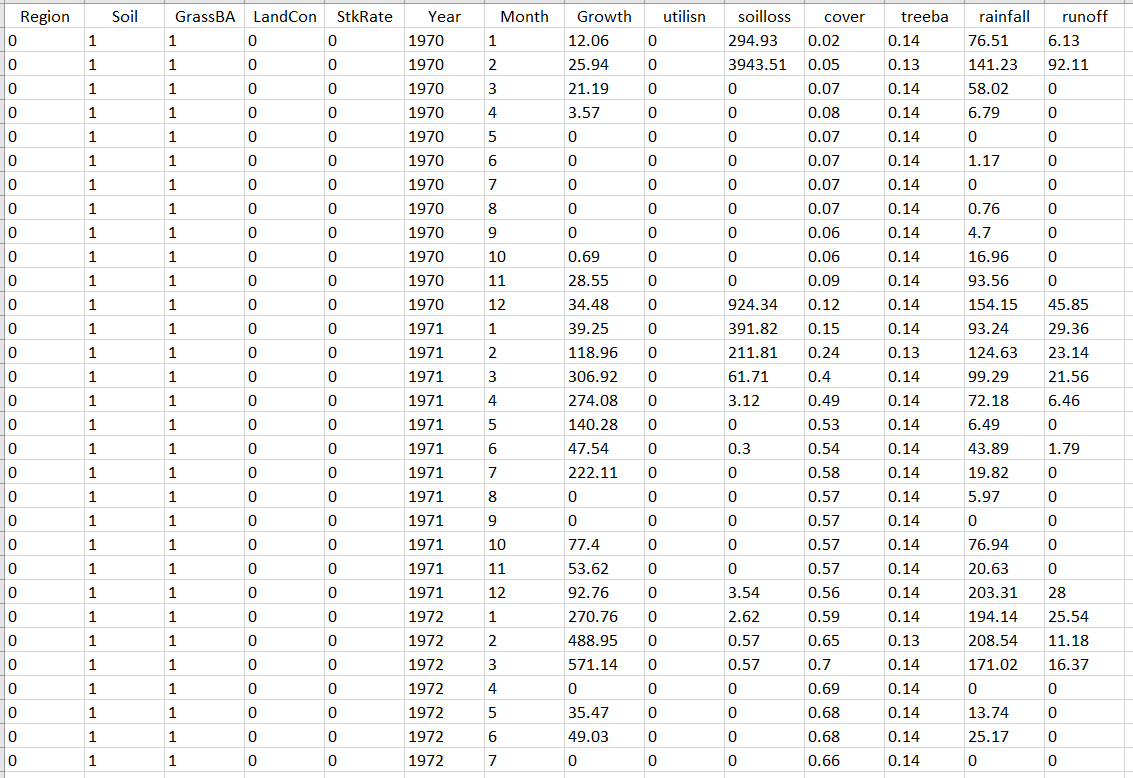 6. Farm economic analysis 
process phase
1. Select property in MyFORAGE
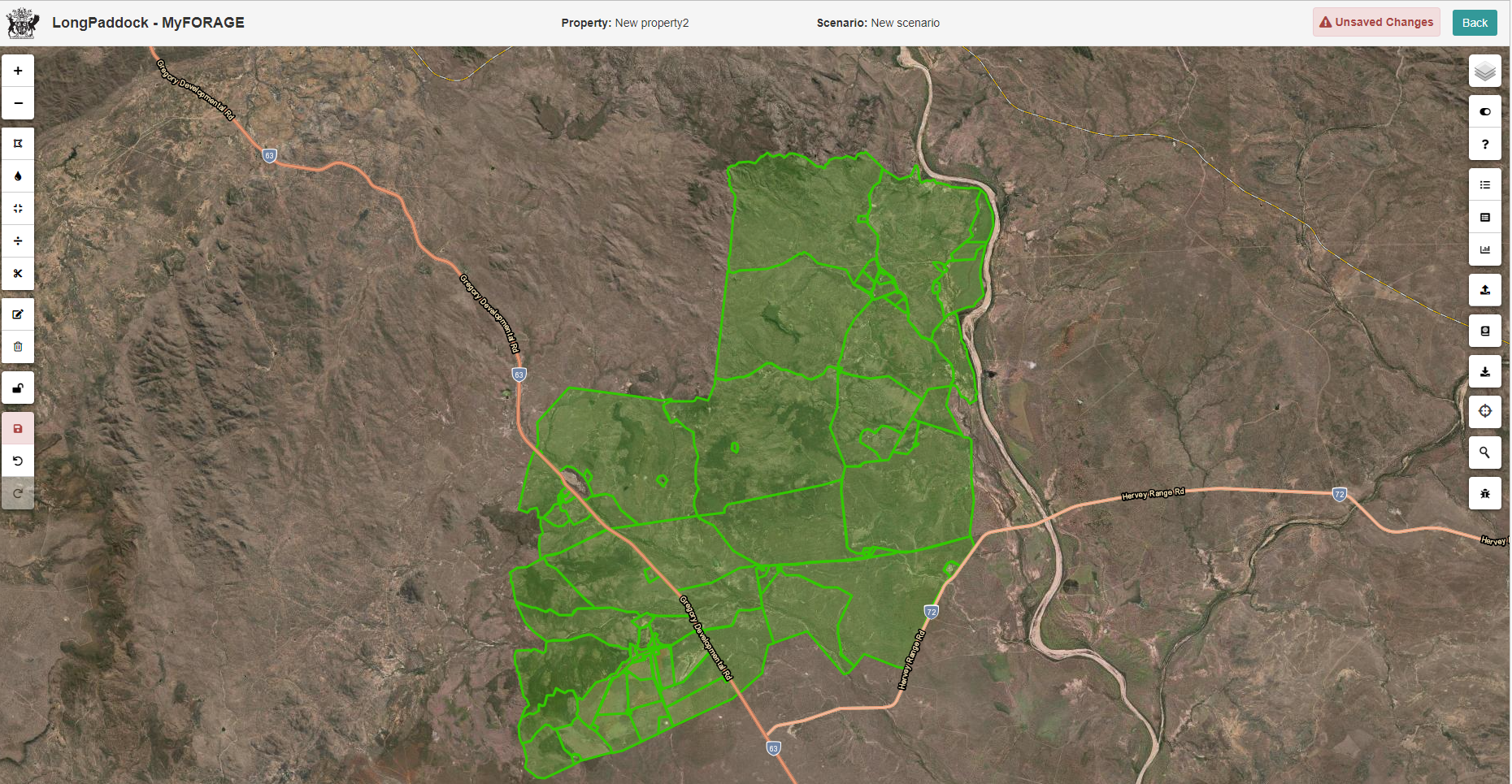 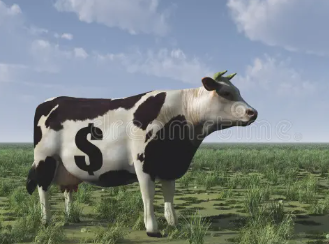 2. Set up GRASP pasture model
(Accounts for land types and woody vegetation)
5. User inputs data cube into CLEM
Automated online system to run GRASP Pasture Model
Generates input data for CLEM Crop Livestock Enterprise Model (CSIRO)
Analyses property economics for 
grazing enterprises 
in Queensland
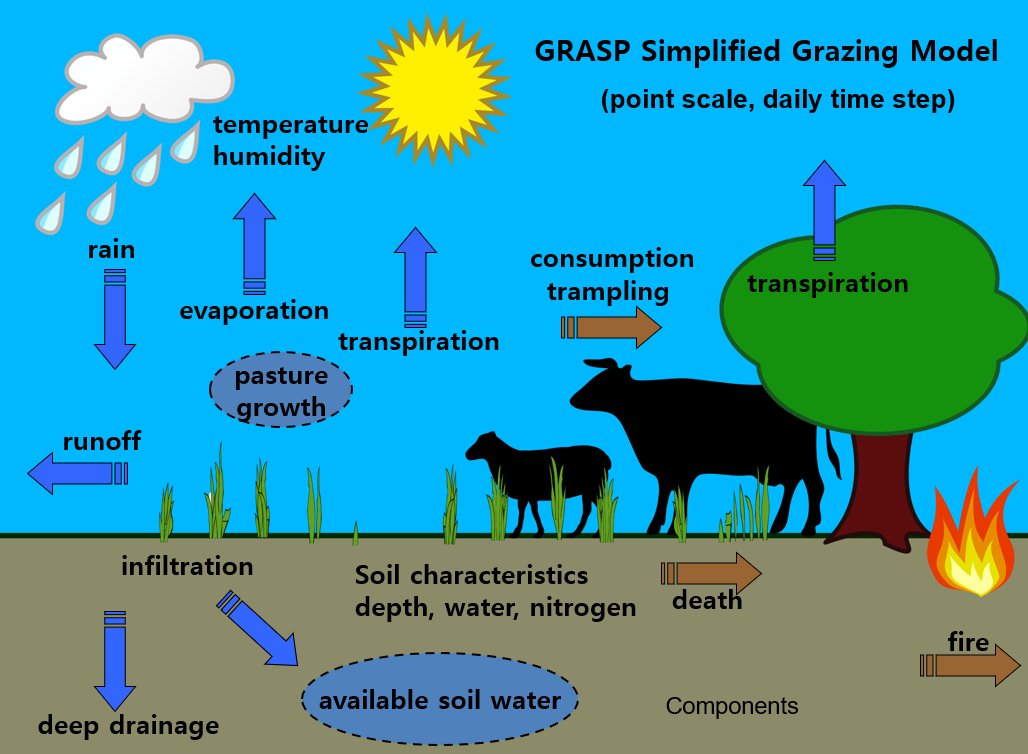 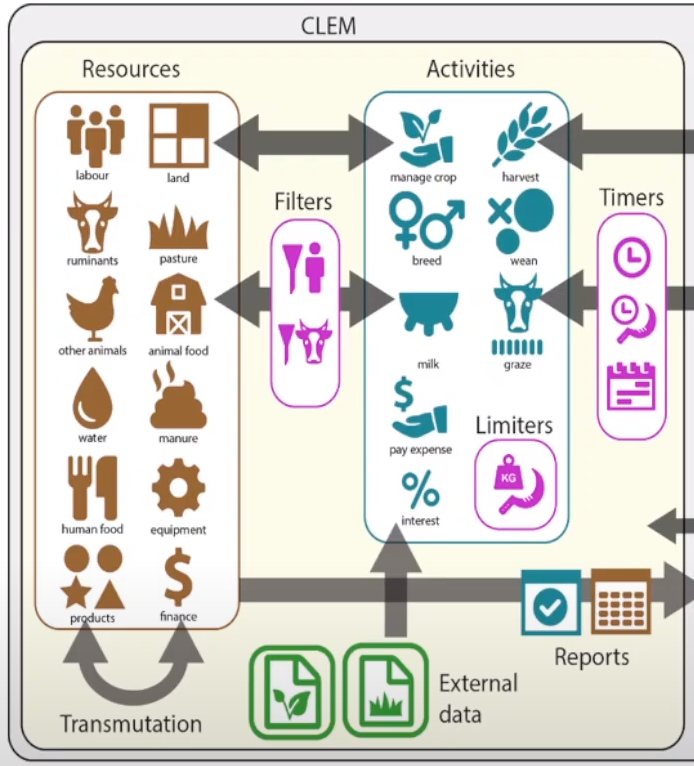 4. Large data cube generated for 
input into CLEM
(Variables i.e. pasture growth (kg/ha) averaged for property FPC levels and land types/soils - converted to SQLite database cube)
3. Run GRASP model on High 
Performance Computer
(Simulation outputs include-: 6 levels of grass basal area, 10 levels of land condition, and 23 levels of stocking rate)
4
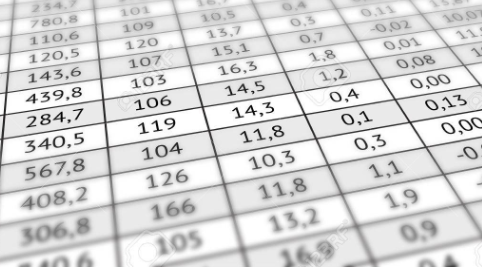 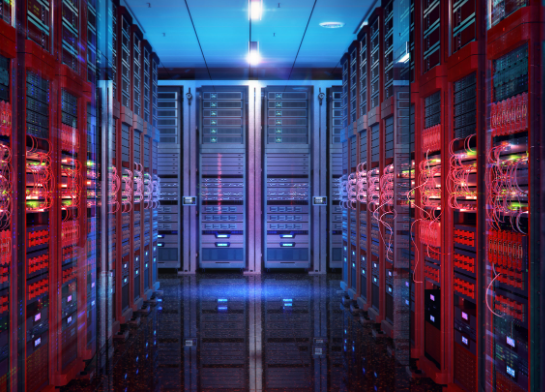 This work is supported by: Drought and Climate Adaptation Program
                                                Queensland Reef Water Quality Program